İktisat bölümü
4 Ekim 2022 – 14 : 00
ORYANTASYON
Bölümümüz
Amaç
Vizyon
Kariyer Olanakları
Kamu
Özel
Personel
Dersler
Fakültemiz
Üniversitemiz
Akademik Takvim
Öğrenci Bilgi Sistemi
Ders Kayıtları
Sınavlar
Harf Notları
Mazeret Sınavları
Yaz Okulu
Diğer Olanaklar
Erasmus
Farabi
Mevlana
Çift Anadal
Yan Dal
Kulüpler
Staj
Kütüphane
Duyurular
AMAÇ
VİZYON
KARİYER OLANAKLARI - Kamu
KARİYER OLANAKLARI - Özel
AKADEMİK PERSONEL-PROFESÖR
AKADEMİK PERSONEL-DOÇENT
AKADEMİK PERSONEL-Doktor Öğretim Üyeleri ve Öğretim Görevlisi
AKADEMİK PERSONEL-ARŞ.GÖR.
İDARİ PERSONEL
Dersler – 1. sınıf
Dersler – 2. sınıf
Dersler – 3. sınıf
Dersler – 4. sınıf
Derslere Devam Zorunluluğu
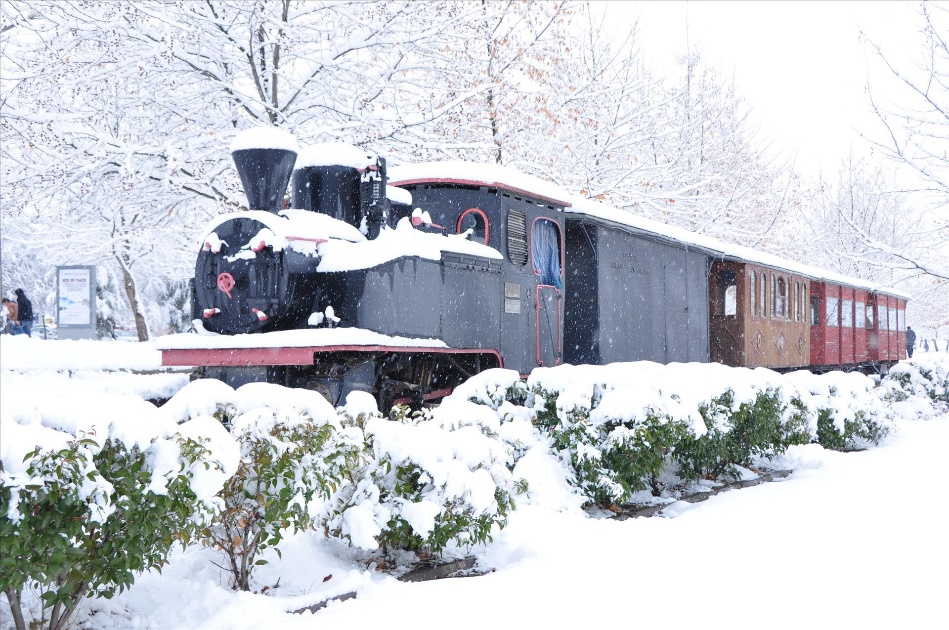 Fakülte Binamız ve Derslikler
Fakültemizdeki Bölümler
ÜNİVERSİTEMİZ
Akademik Takvim
Öğrenci bilgi sistemi
Ders kayıtları
sınavlar
Harf Notları
Mazeret Sınavları
Yaz Okulu
Dİğer olanaklar
Erasmus+
Bazı Erasmus+ Anlaşmaları
Farabİ
Mevlana
Bazı Mevlana Anlaşmaları
Çİft Anadal
Yan Dal
Kulüpler
Staj
Kütüphane
Duyurular
Aramıza Hoş Geldiniz